Effects of Values and Committed Action on Program Compliance on an Individual with Traumatic Brain Injury
Jeffrey Oliver, USF

Jonathan Jaberg, NeuroRestorative

Deb Westurlund, NeuroRestorative, 

Timothy Weil, USF
What’s Important with Brain Injury and how are you going to get there?
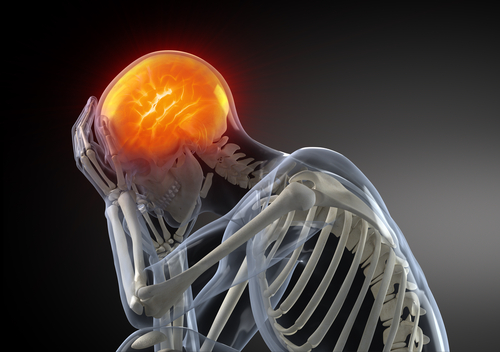 Behavior Analysts and Values
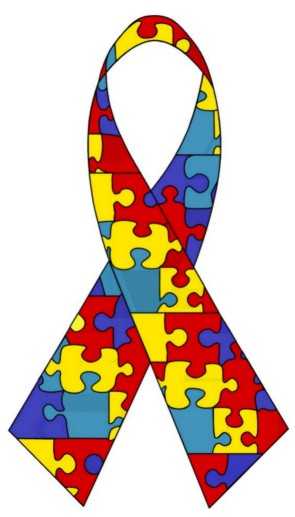 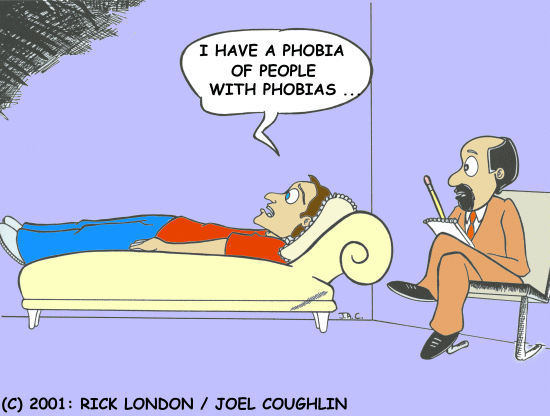 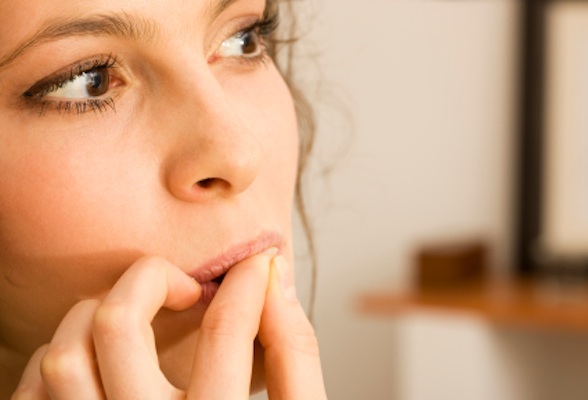 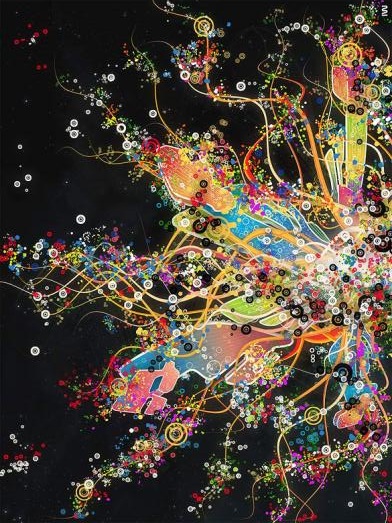 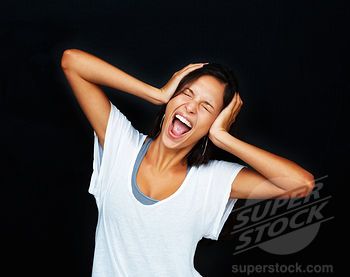 Behavior Analysts and Values
Values = Behavior
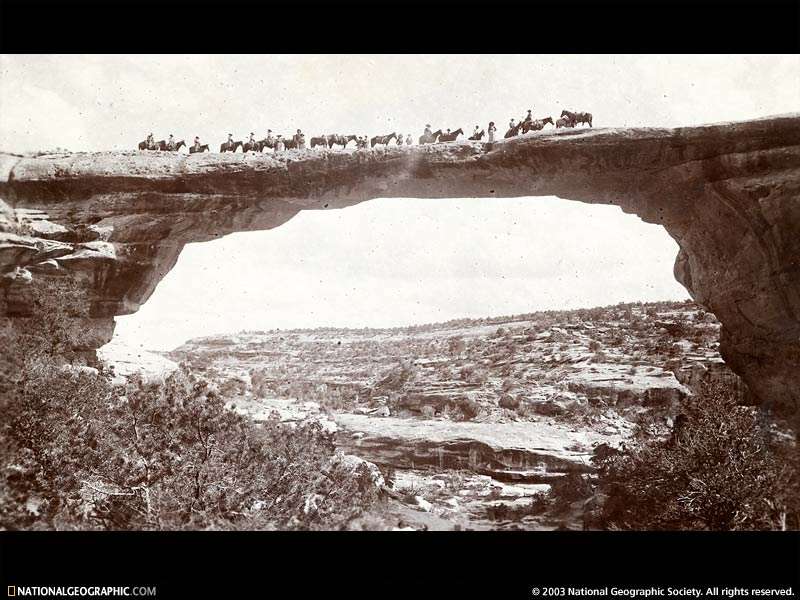 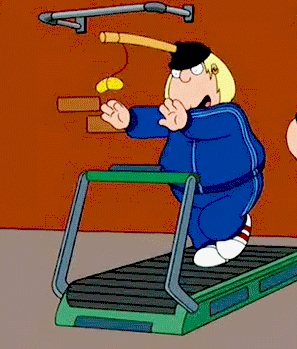 Spoiler
Method
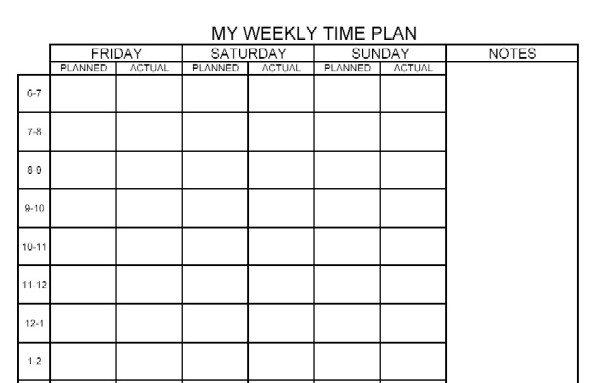 Shower
√
Breakfast
√
Work
X
X
Work
Therapy
X
Lunch
√
Therapy
X
Method
Intervention
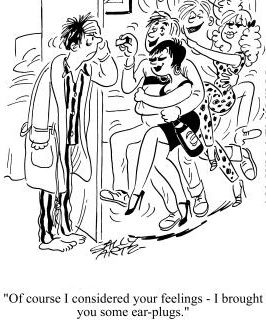 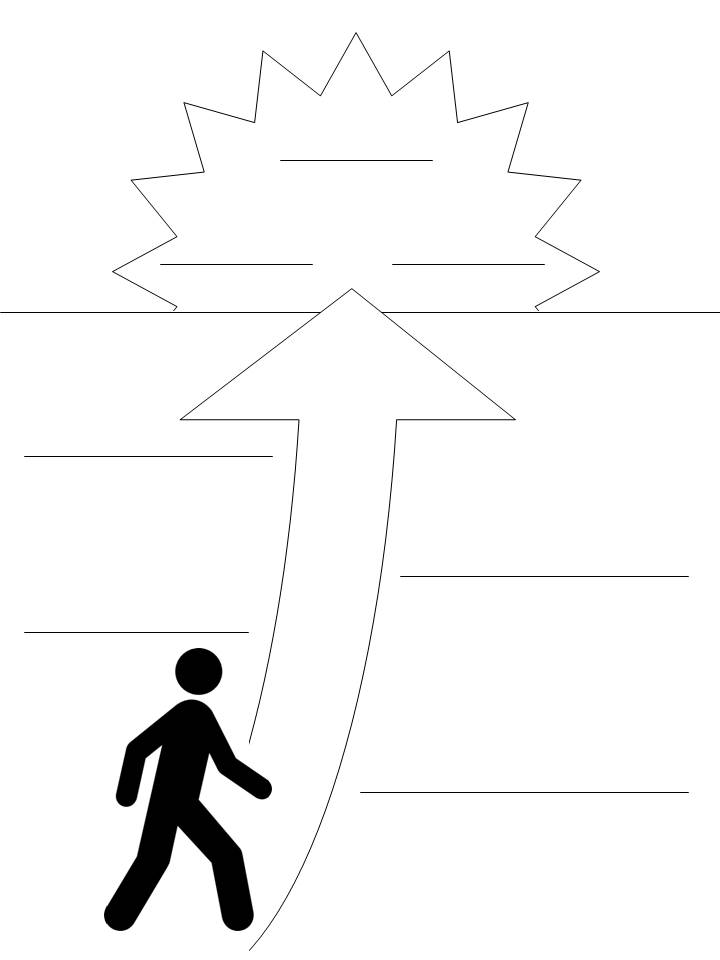 Baseline
Values
Activities
Day
Discussion
What Happened?
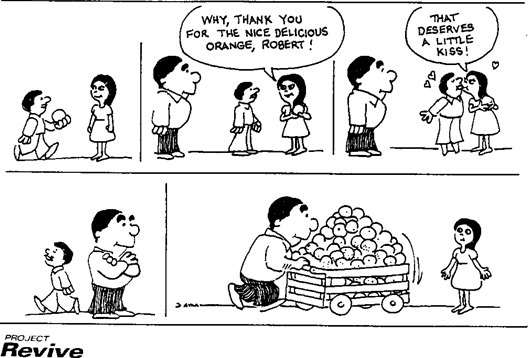 Activities ≠ Values
Discussion
Values
Discussion
Other Verbal Behavior
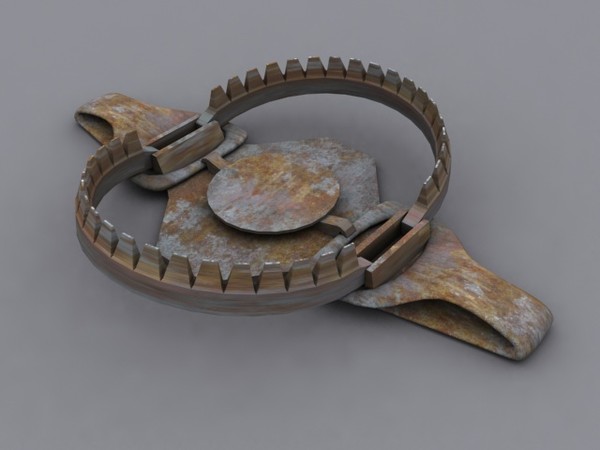 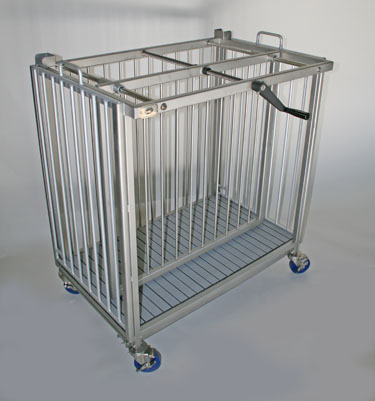 What Now?
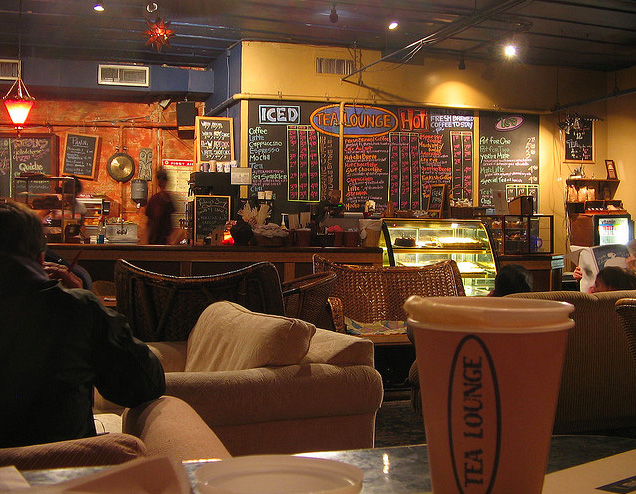 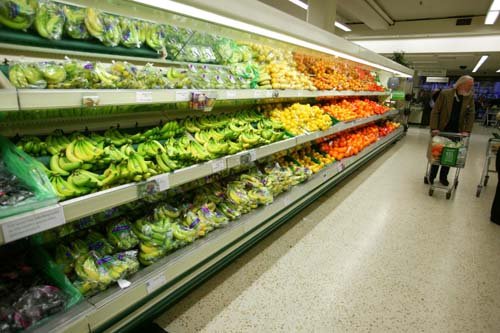 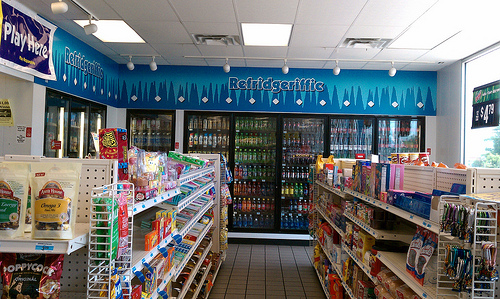 Transition to Independent Living Checklist
Thank You
jroliver@mail.usf.edu